Colposcopy service update
An overview for the GP Practice Meeting on 11th July 2024

Presentation by Jacinta O’Neill 
Matron & CSPL
The cervical screening programme
All women aged 25 to 64 are invited by letter to cervical screening (a smear test) to check the health of their cervix (4.62 million)
From 25-49 the interval for this is 3 years (for now)
From 50-64 the interval is 5 years 
Uptake of cervical screening is 69% (2022/2023)
Within our catchment area Brent has the lowest uptake
All smear tests within London are sent to a central laboratory (CSL/the Halo) for processing; 652108 samples were received in 2023/2024
There were 246,762 referrals to colposcopy in 2022-23  (23/24 data not yet available)
There are 25 Colposcopy units/clinics within London, accounting for 20% of the overall UK activity
All women with an abnormal result are directly referred to the local Colposcopy unit affiliated to the patient’s postcode
The areas we cover
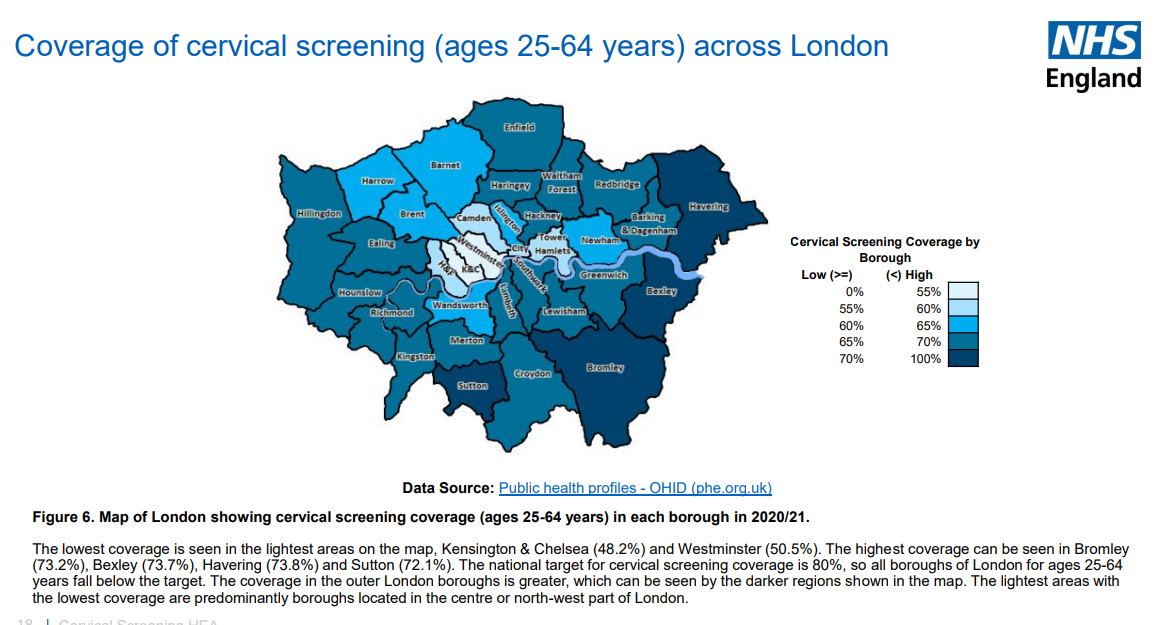 Colposcopy Appointment timeframes
NHS Colposcopy Key Performance Indicators
Colposcopy Activity year on year
NWL Referral guidelines:
Cervix suspicious of cancer-Suspected cancer referral to Colposcopy
Cervical polyps: Not colposcopy -Gynaecology (routine)
PCB/IMB (persistent):
Normal speculum, triple swabs and abnormal smear-routine Colposcopy (only if not already seen for this in Colposcopy)
Normal swabs, cervix, smear and TV USS-routine Colposcopy
Normal swabs, cervix, smear and abnormal USS with ET>12mm-routine general Gynae
Abnormal smear with warts-routine Colposcopy
How to refer to Colposcopy at LNWUH:
NOT via ERS

Please send all non 2ww suspected cancer Colposcopy referrals directly to:
      lnwh-tr.colposcopyreferrals@nhs.net

If women DNA their Colposcopy appointments, have been discharged and you wish to re-refer them, please do not use the suspected cancer referral form for low grades-please refer via the email above.
Thank you!
Any questions?